Projektveranschaulichung
Aktueller Projektstand
Verifizierung & Validierung
Anforderungen
Abnahmetest
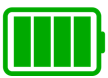 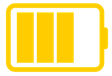 Systemtest
Funktionaler Systementwurf
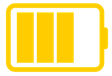 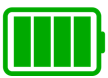 Integrations-test
Technischer Systementwurf
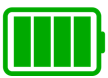 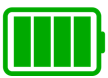 Testphasen
Komponenten-spezifikation
Komponenten-test
Entwicklungsphasen
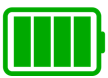 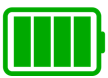 Entwicklung
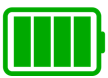 05.02.2023